Progetto di promozione alla lettura «Testi & Contesti»Gli alunni incontrano la scrittrice  Roberta Balestrucci Fancellu
Foto dell’evento
   22-24 febbraio 2020    
Foto dell’evento
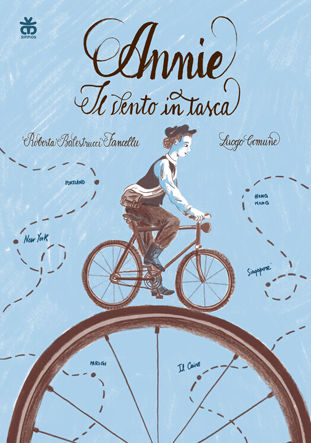 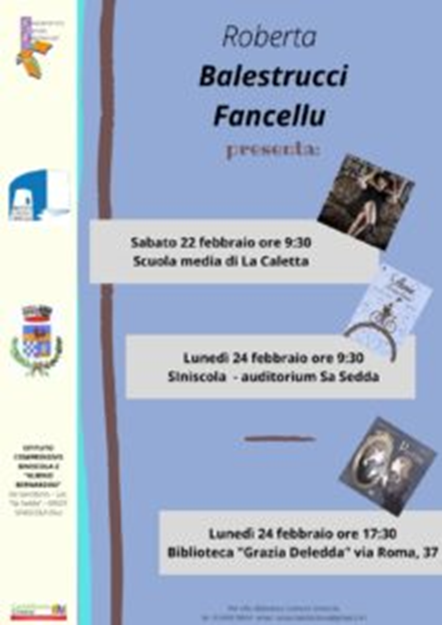